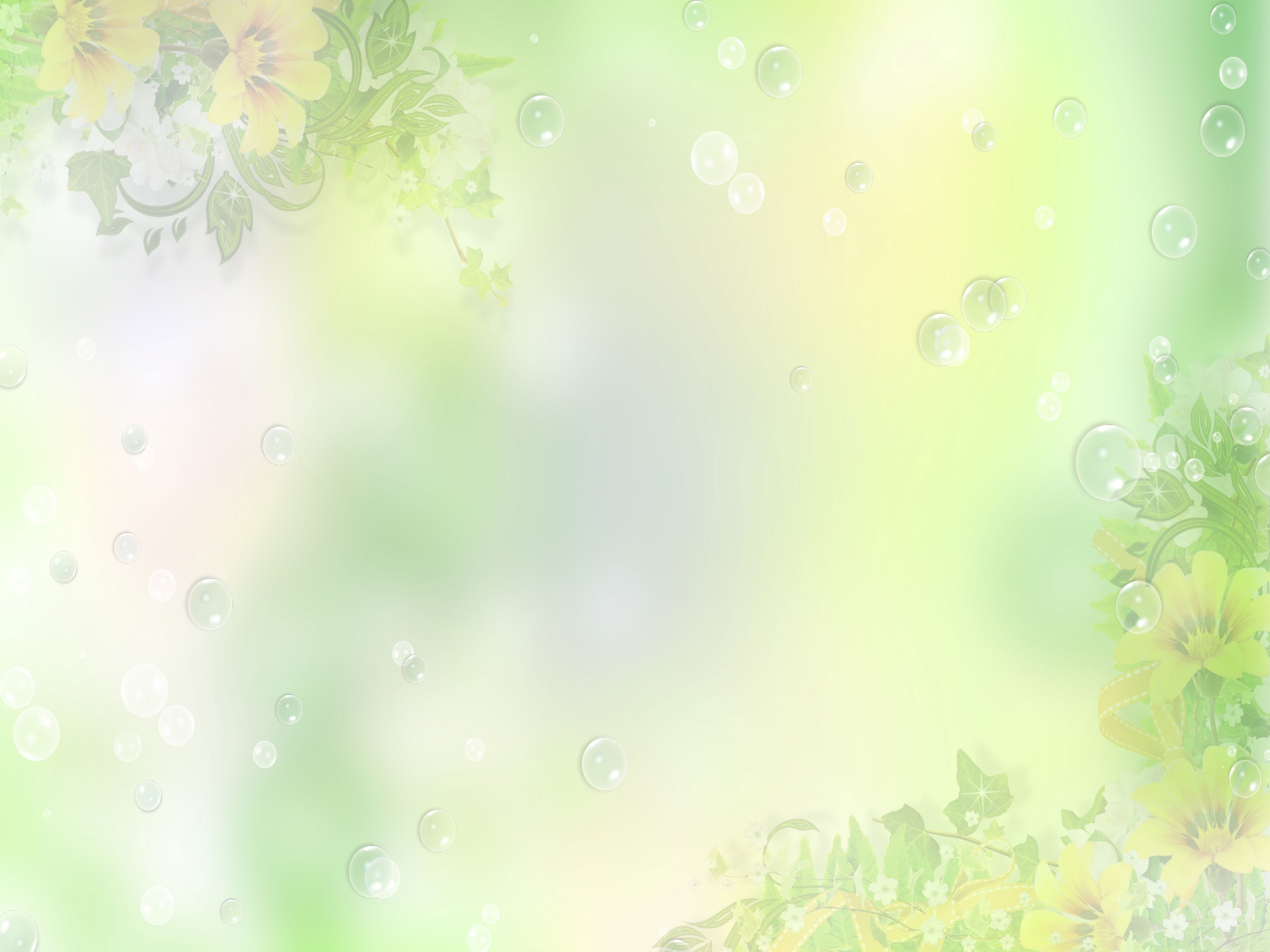 Формирование грамматического строя речи
Согласование  числительных 
с существительными
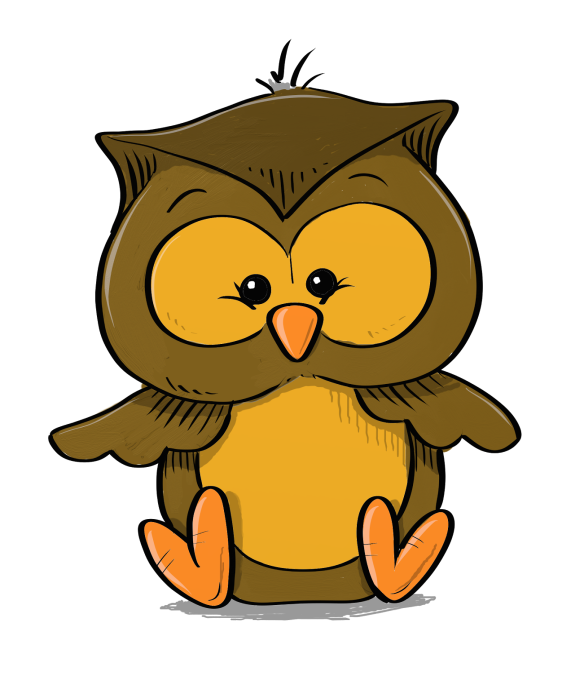 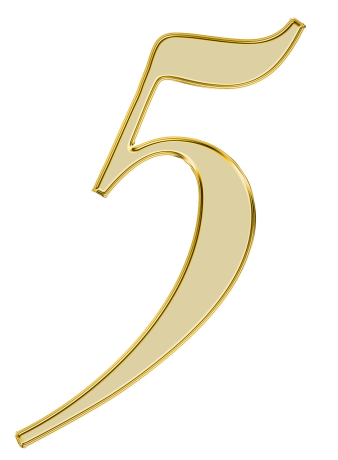 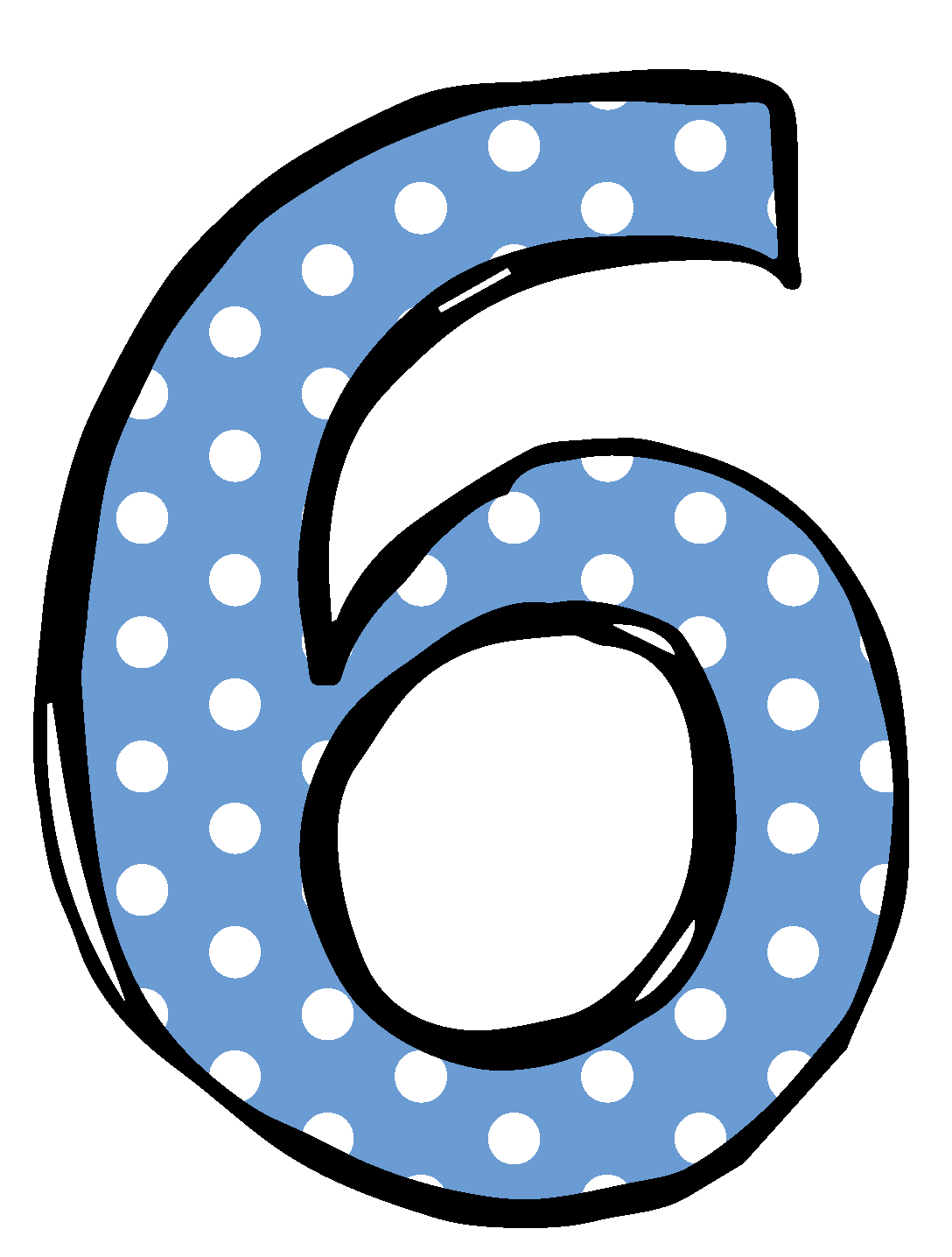 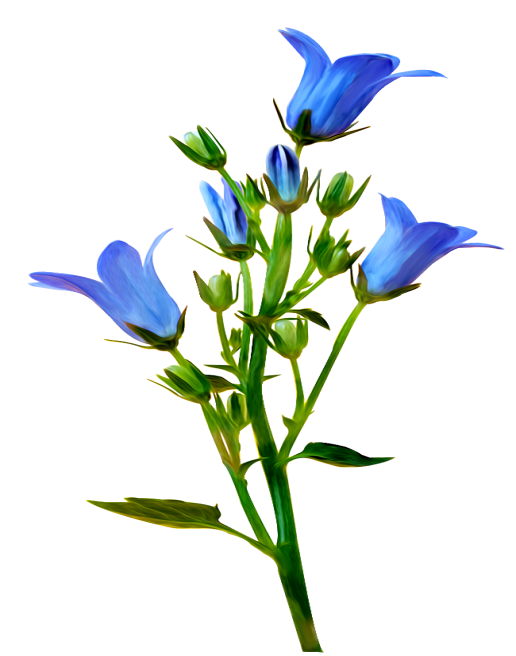 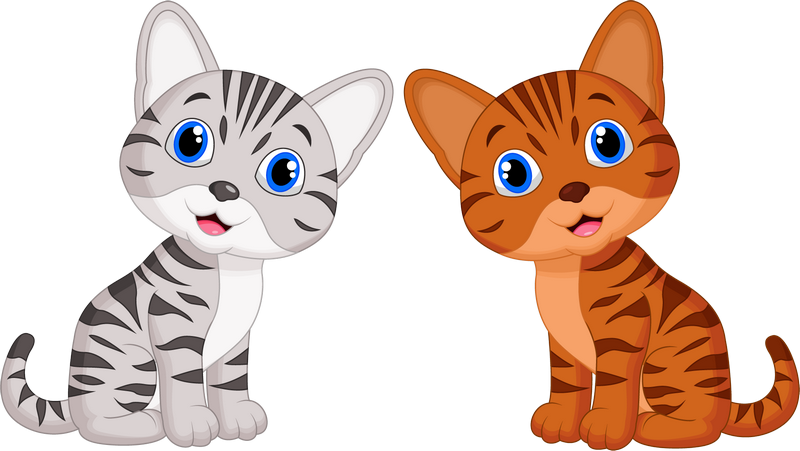 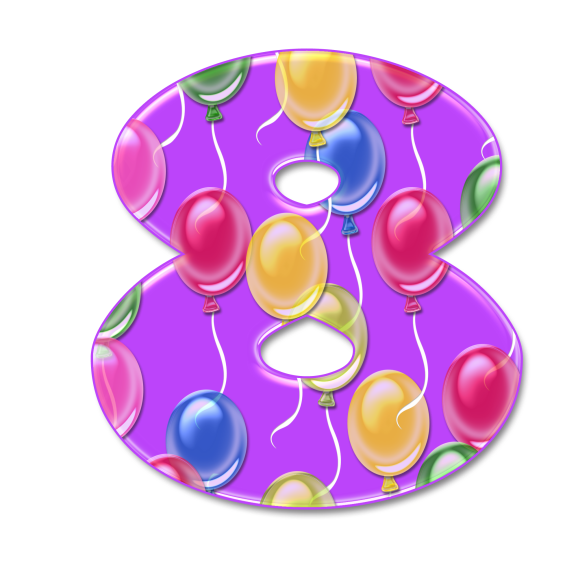 Подготовила  учитель- логопед  Харина Н.А.
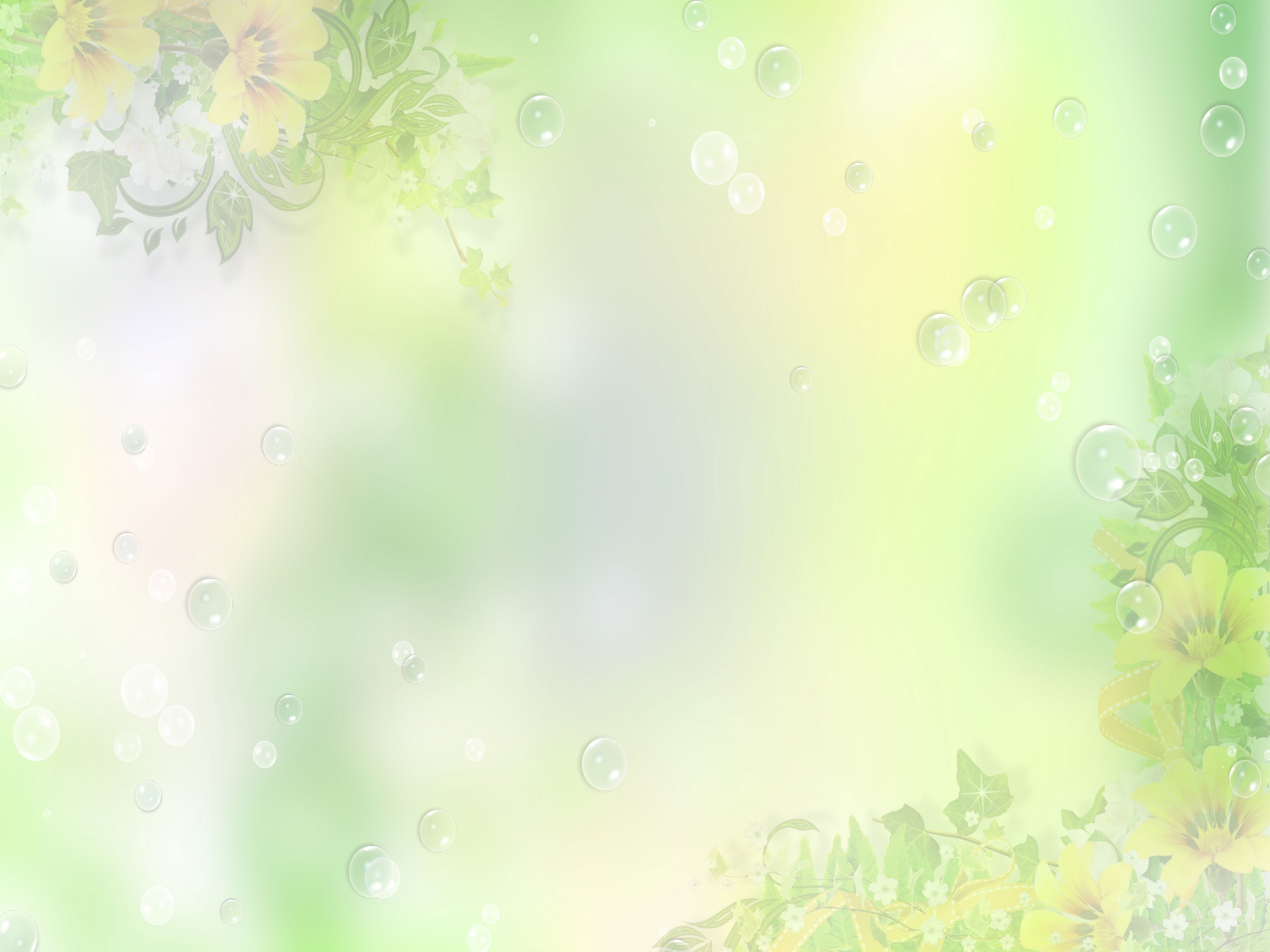 Имена  числительные
По значению слова этой части речи делятся на 2 разряда: количественные и порядковые.
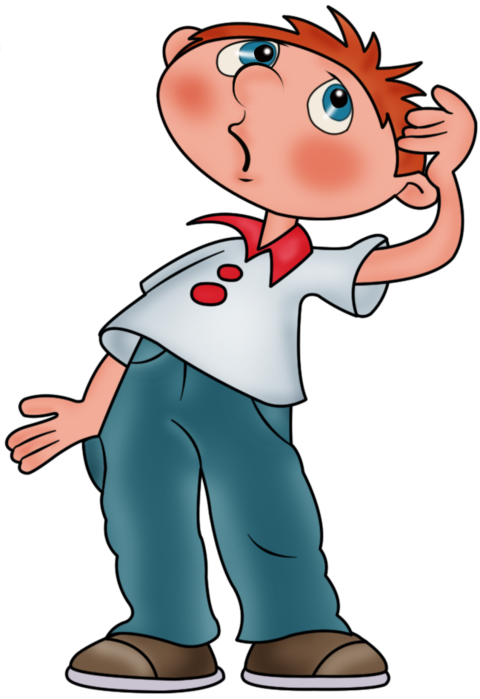 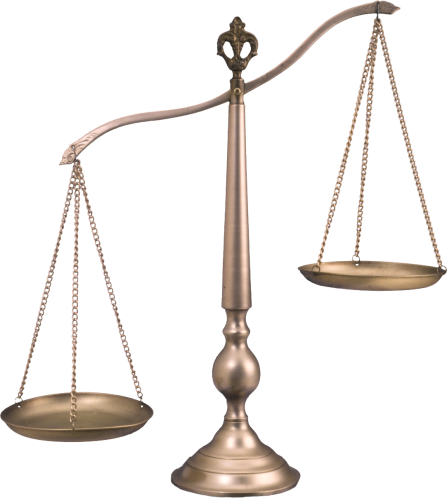 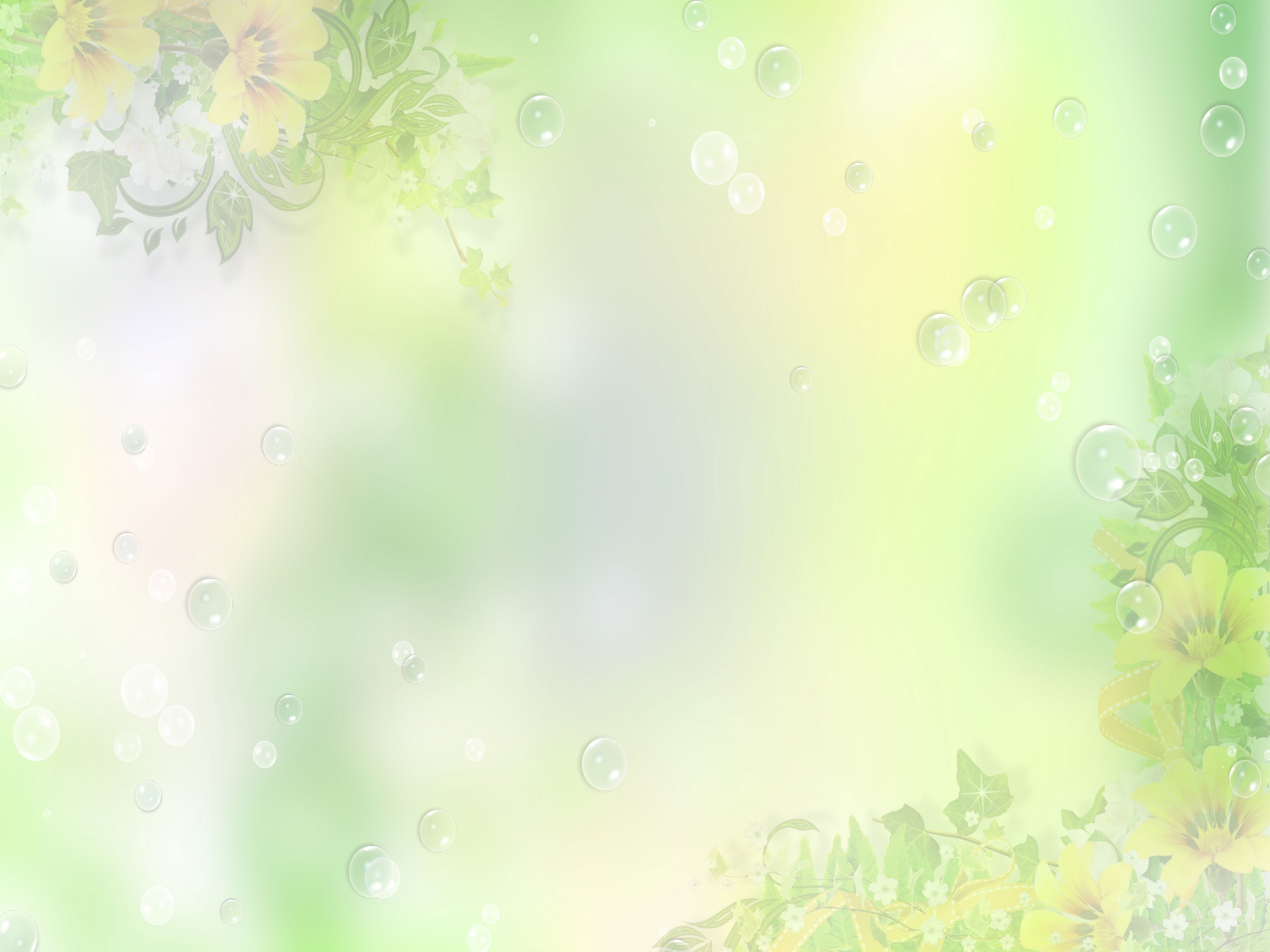 Согласование имени числительного
 с именем существительным
                       ( 1 – 2 - 5)
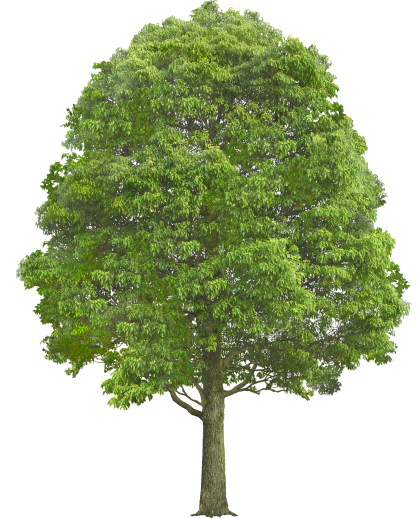 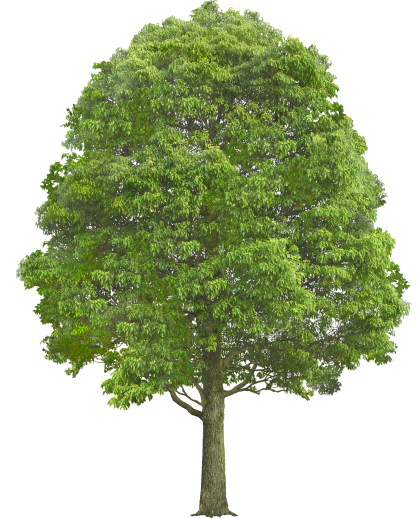 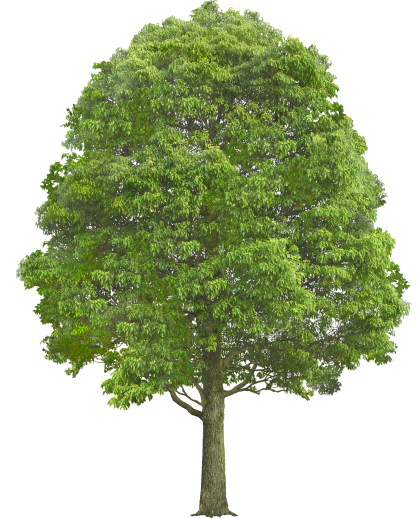 1
2
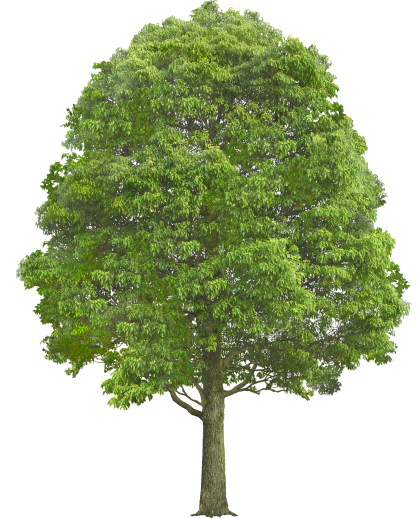 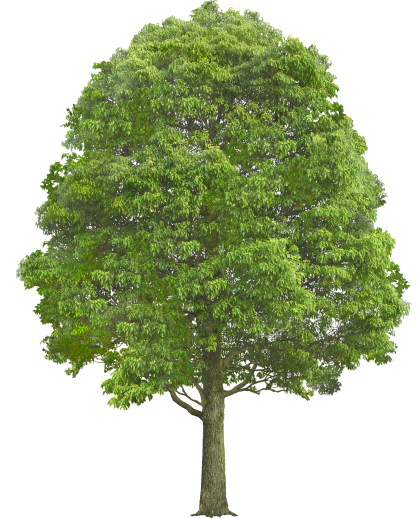 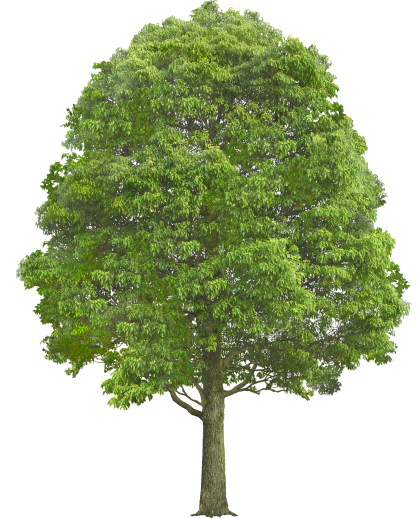 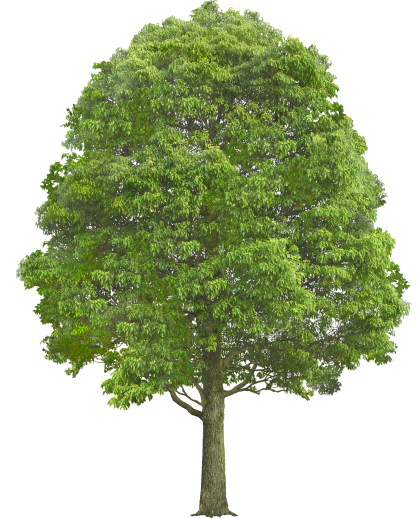 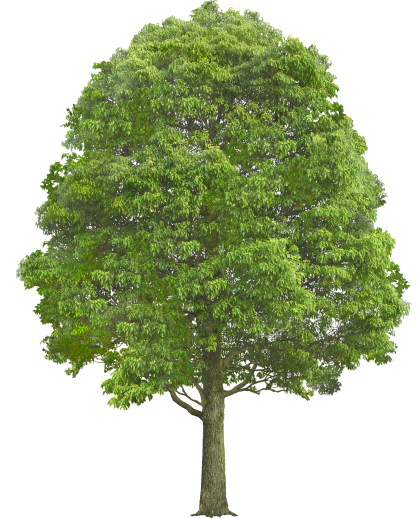 5
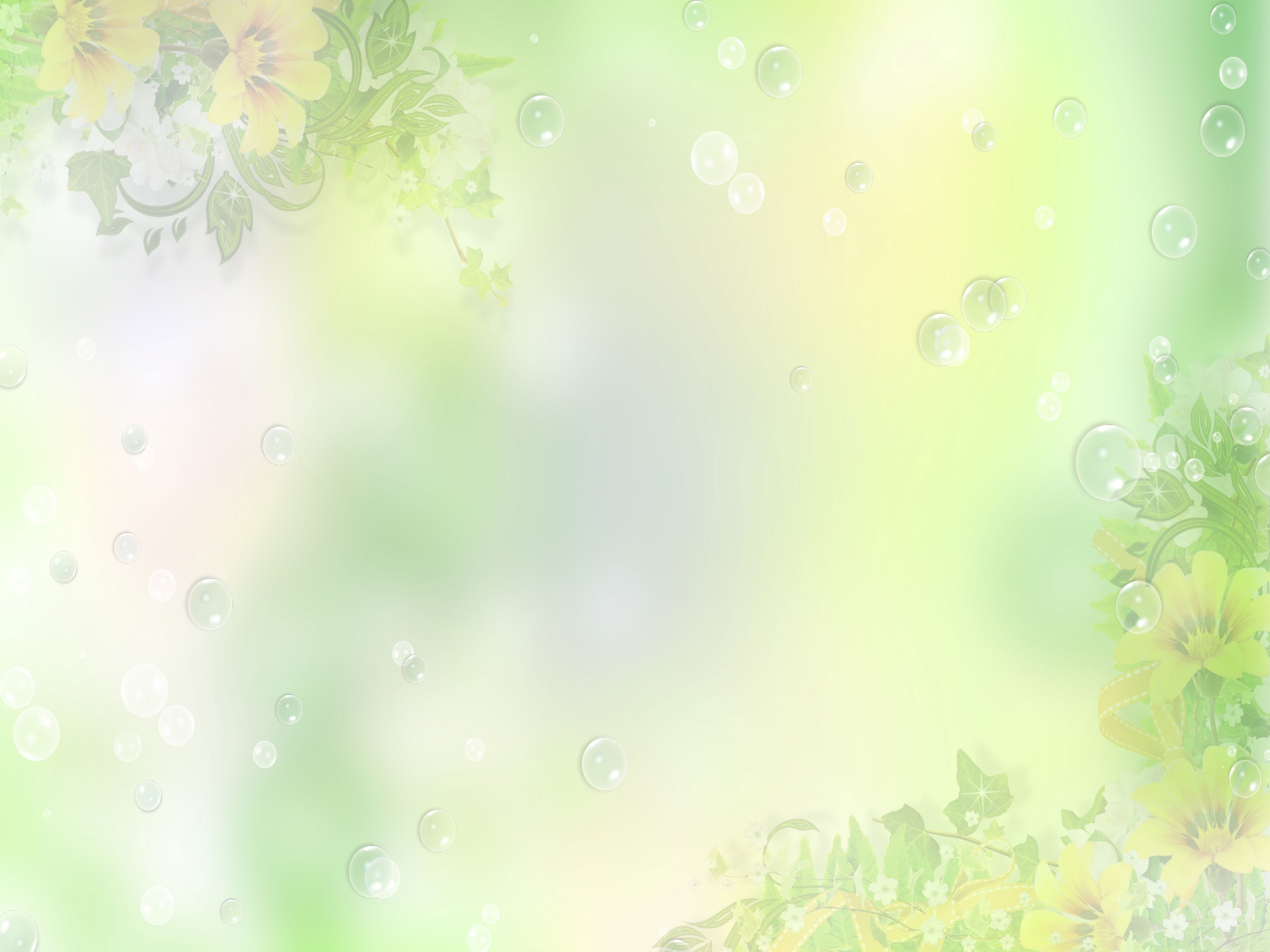 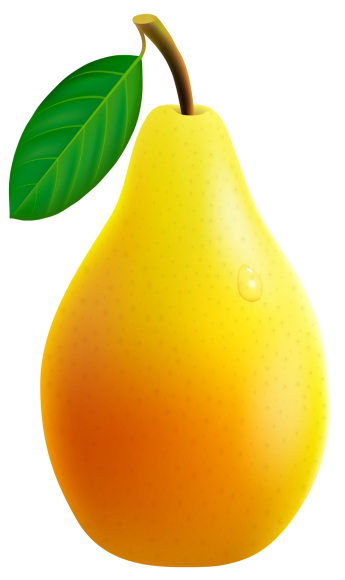 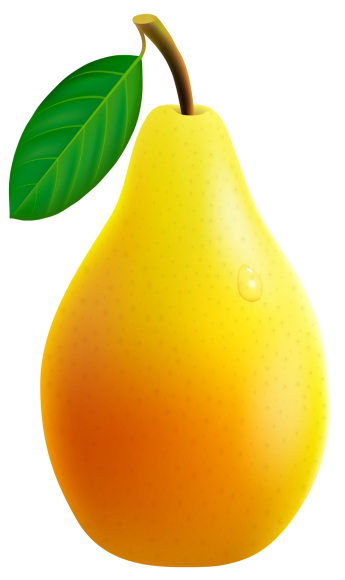 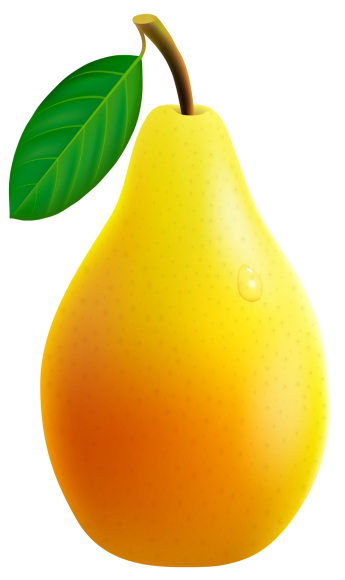 2
1
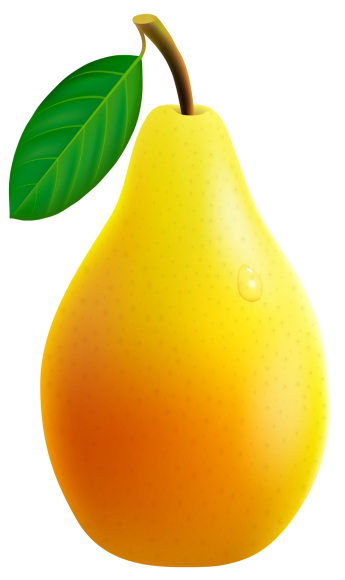 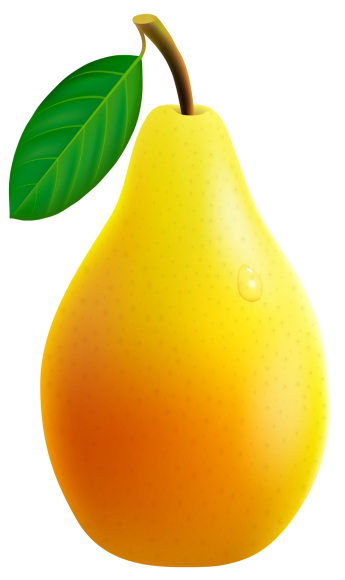 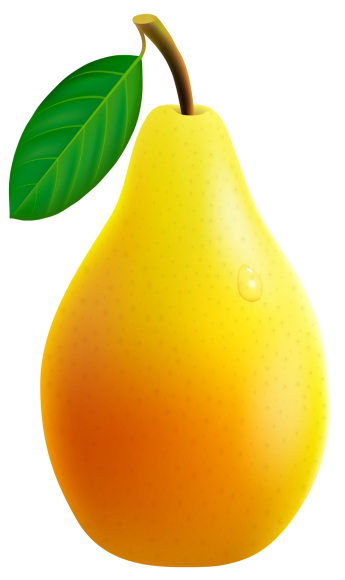 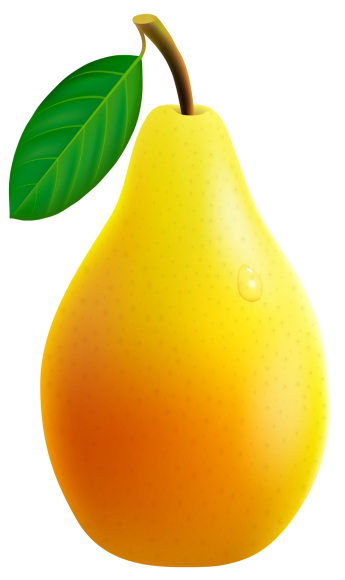 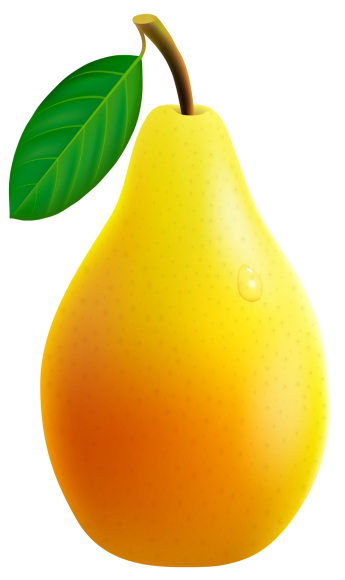 5
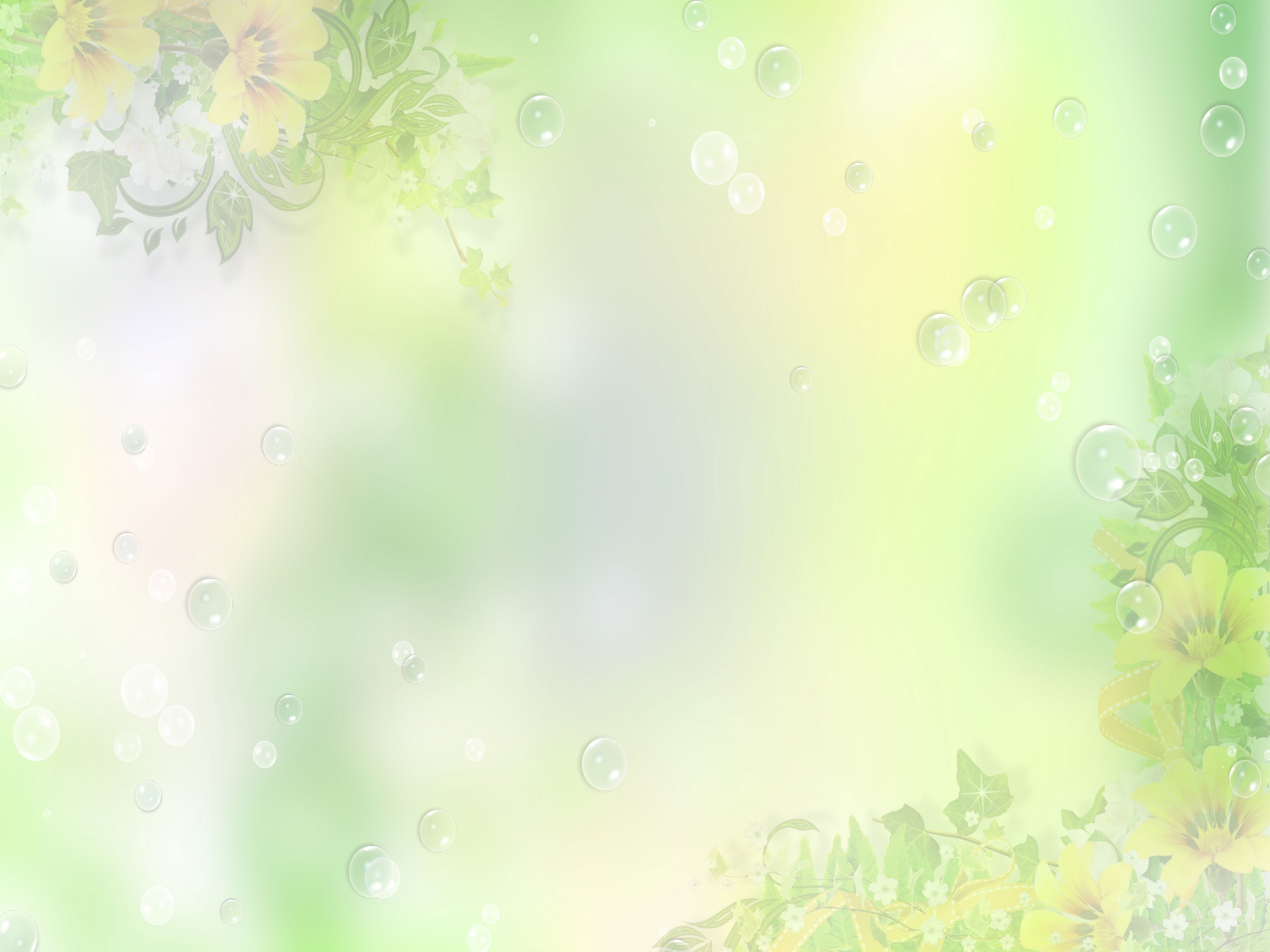 1
2
3
4
5
6
7
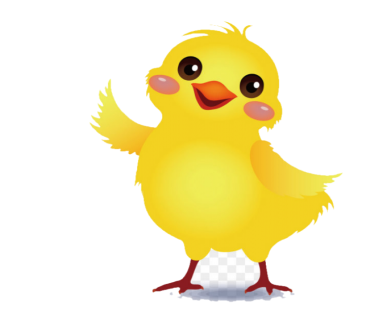 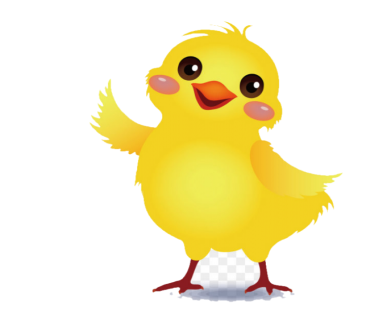 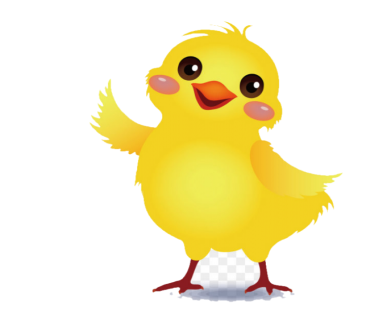 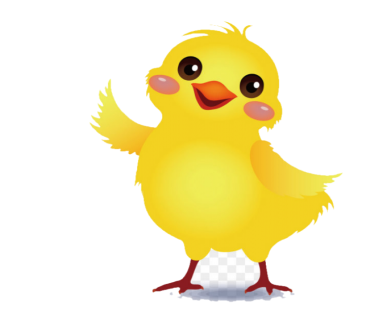 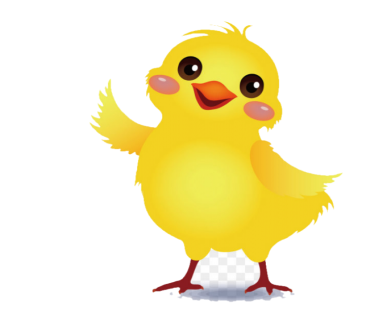 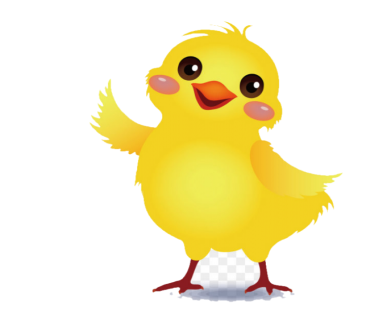 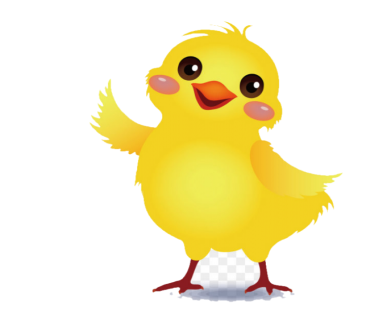 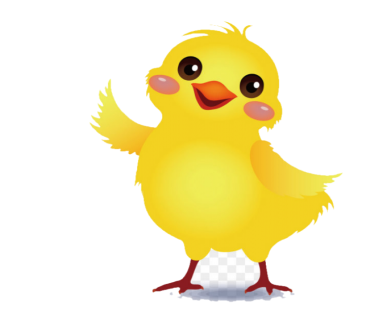 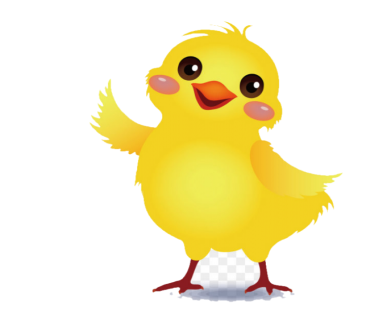 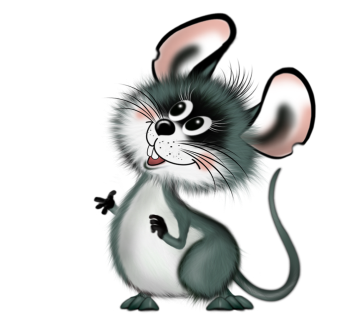 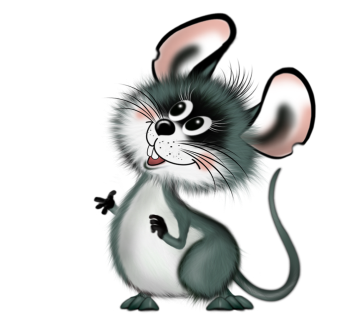 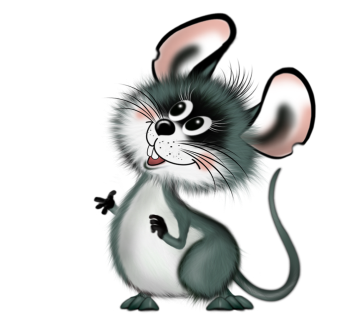 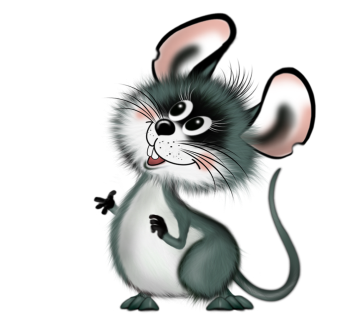 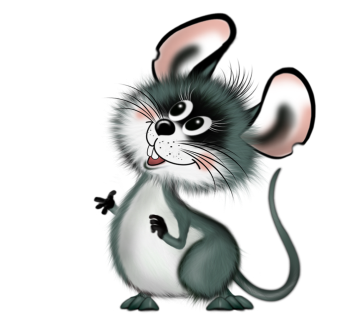 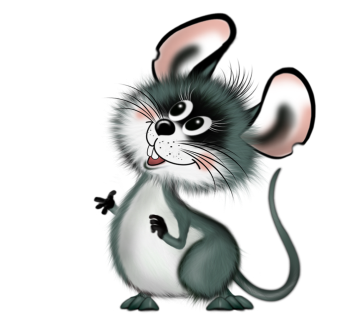 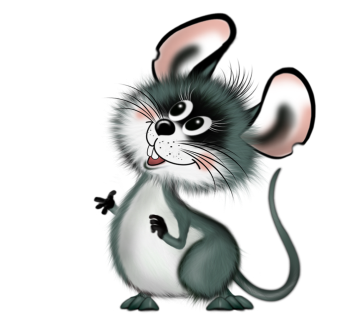 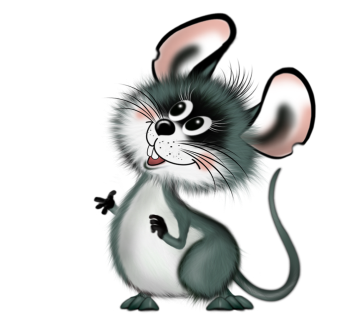 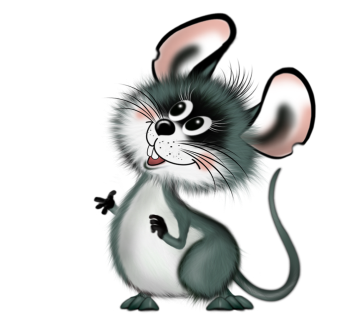 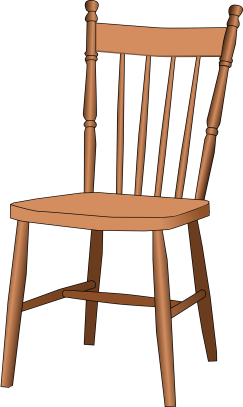 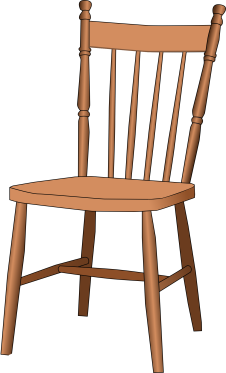 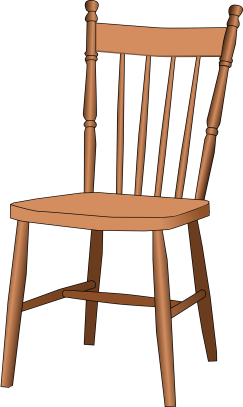 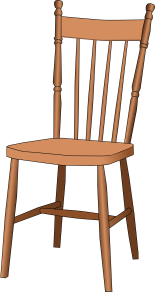 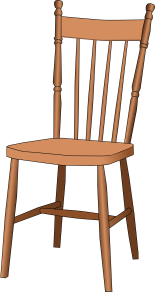 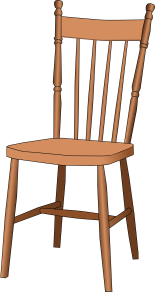 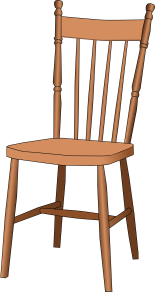 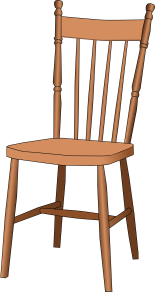 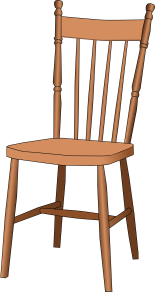 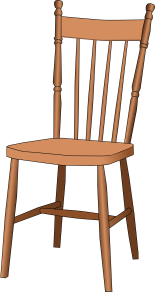 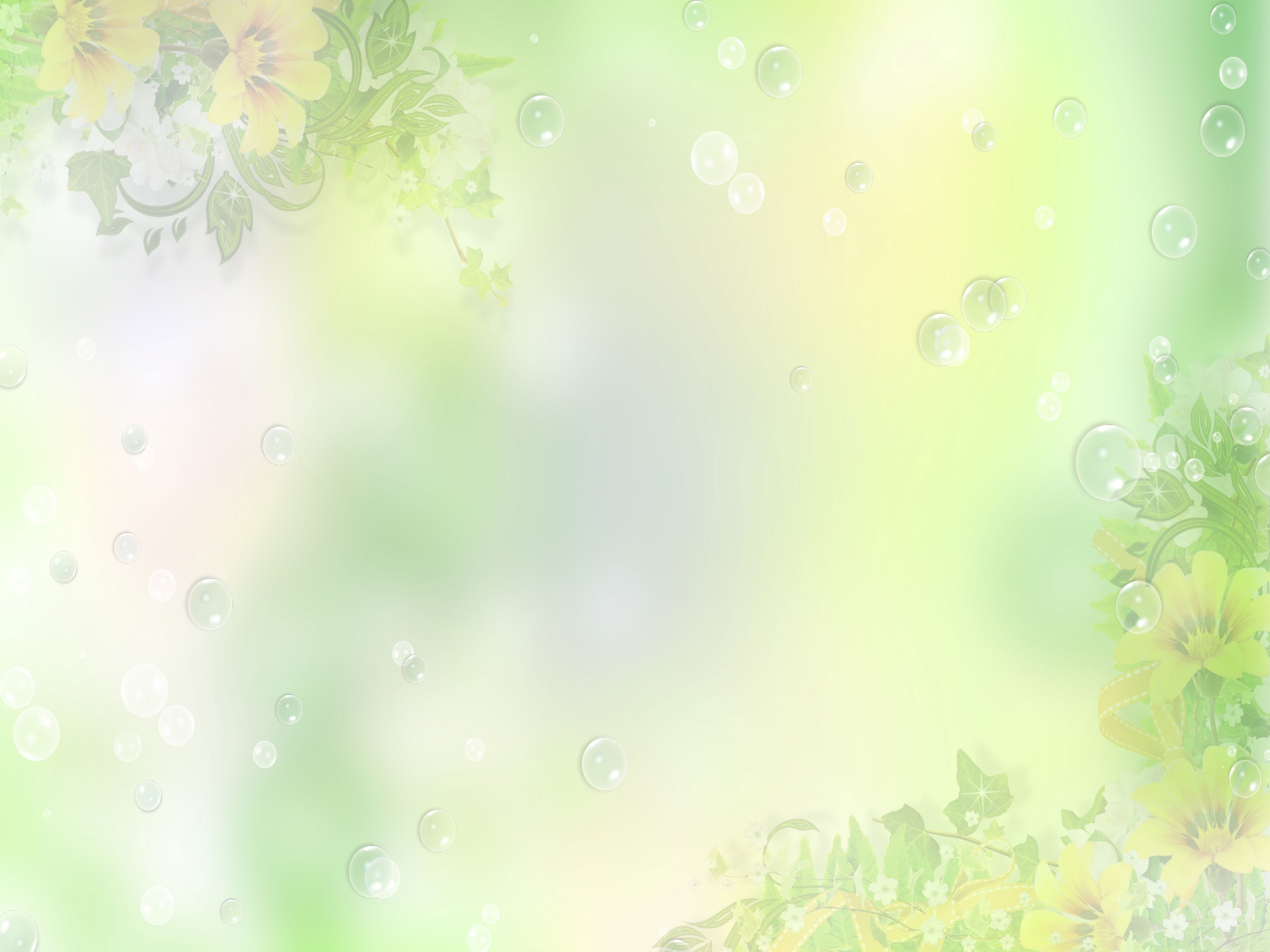 Назови, кто первый, второй…
по порядку
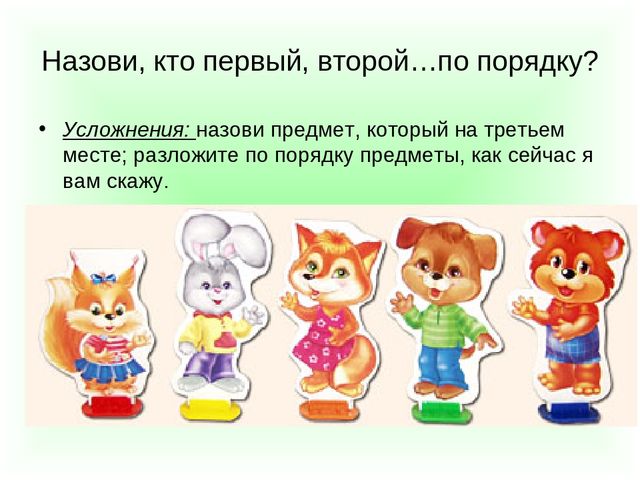 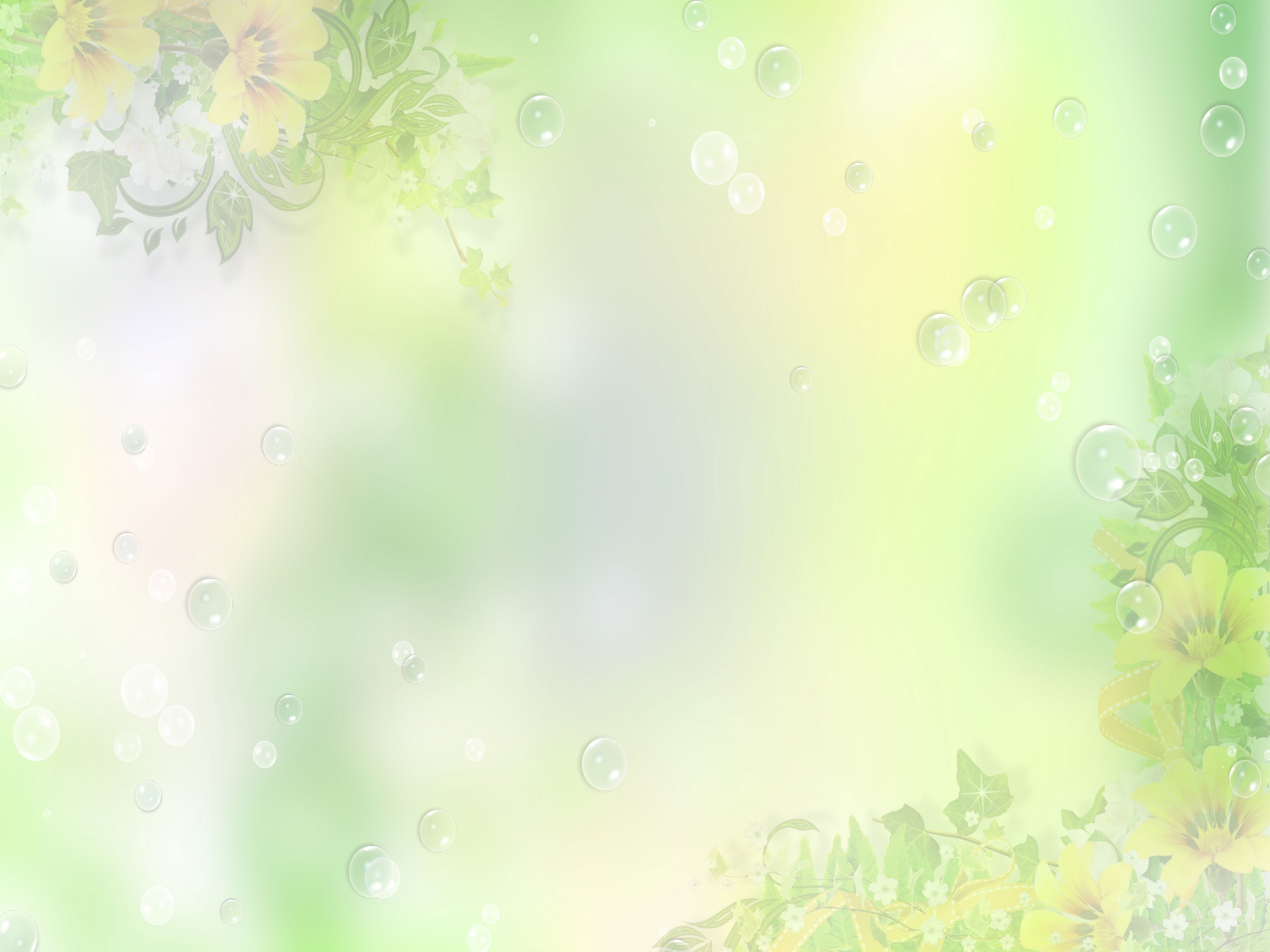 какой по счёту (слева – направо)
Котёнок? Петушок? Медвежонок?
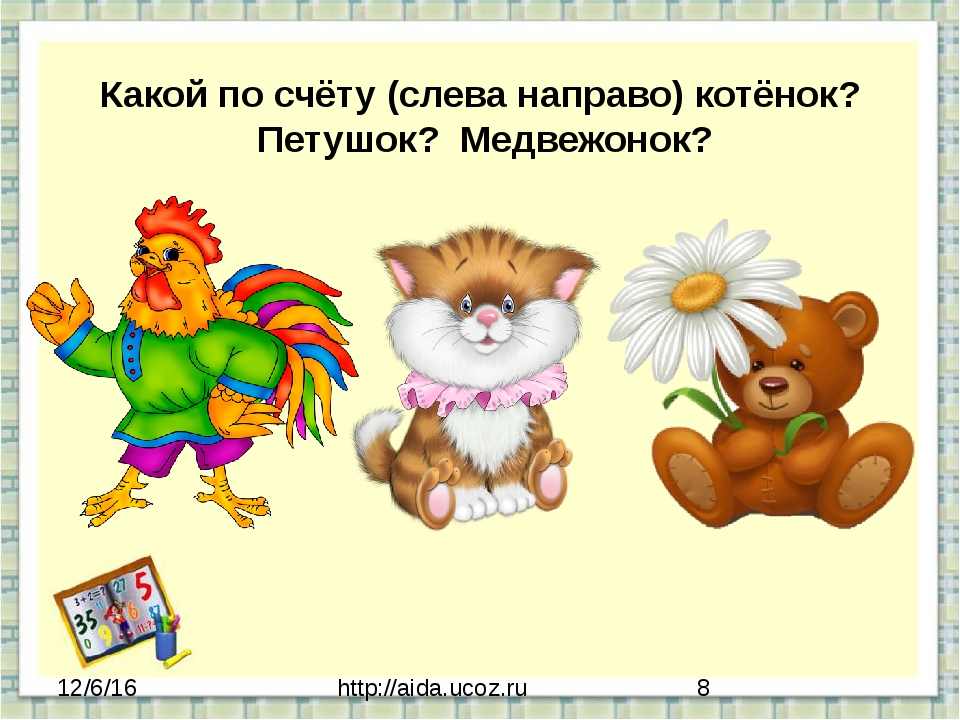 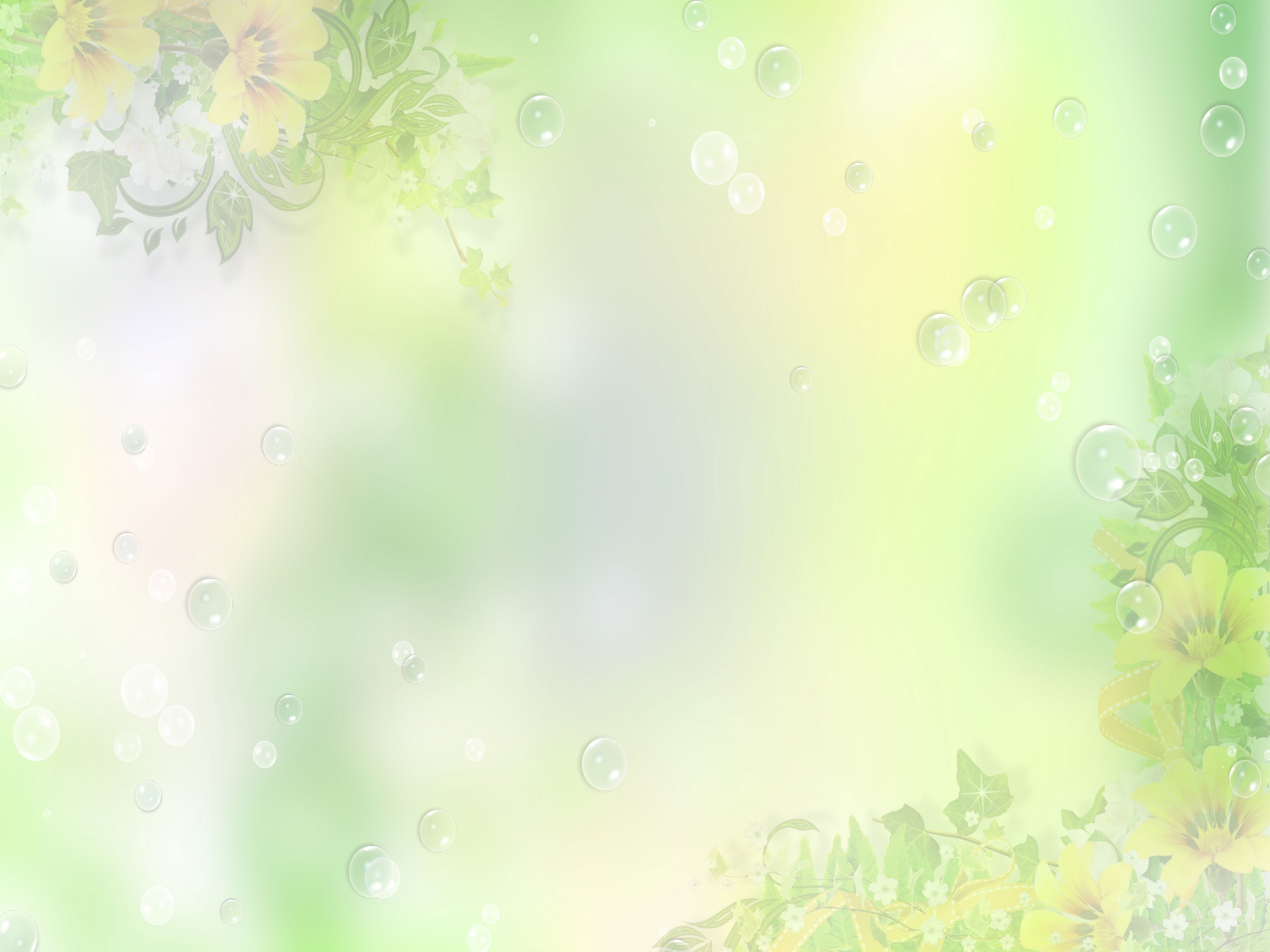 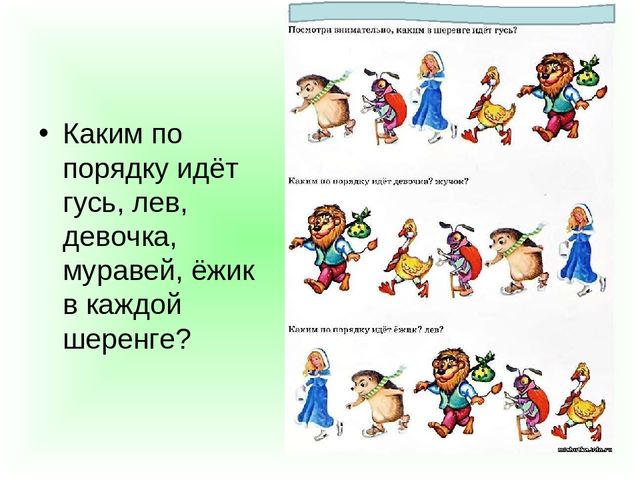 Каким по
порядку идёт
гусь, лев,
девочка,
муравей, ёжик
в каждой шеренге?
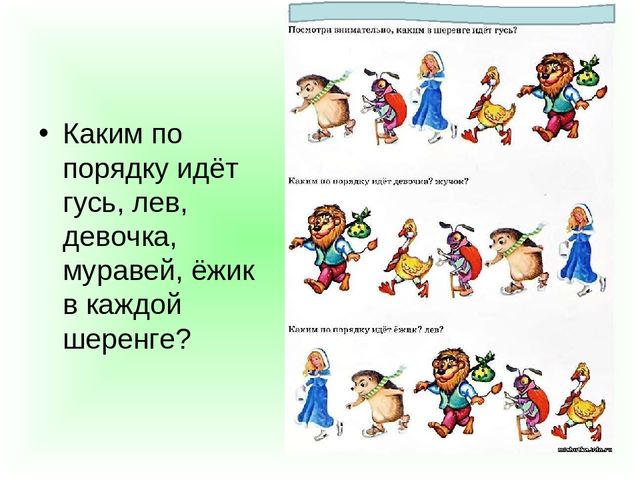 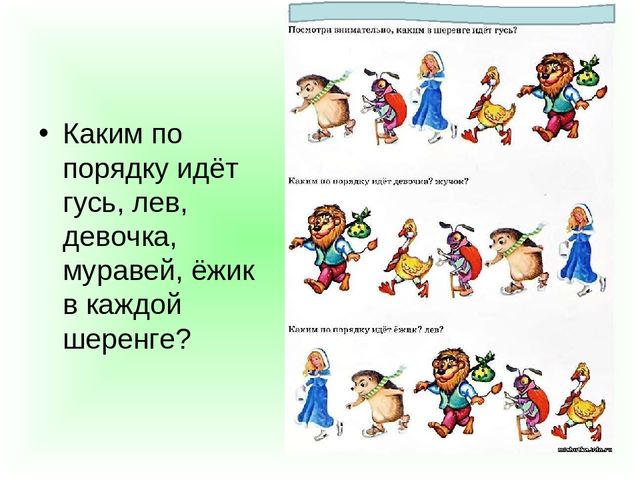